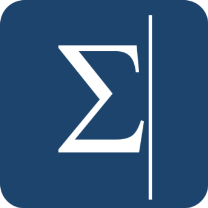 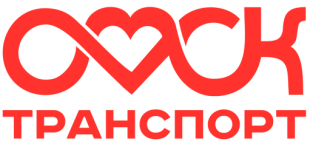 SIGMA
платежное транспортное решение
(виртуальный эквайринг)
Омск-2019
Низкая технологическая готовность населения
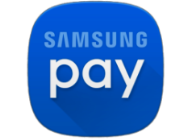 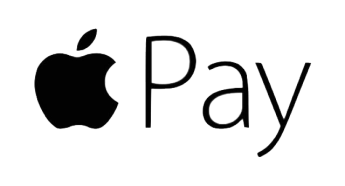 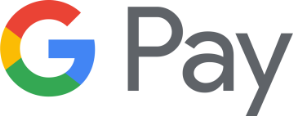 Субъективные страхи
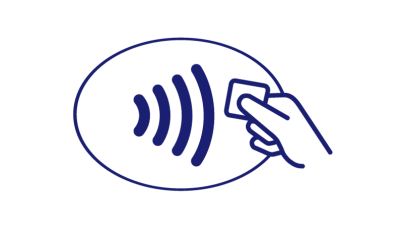 Низкая социальная ориентированность
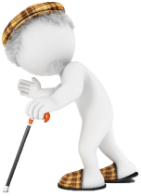 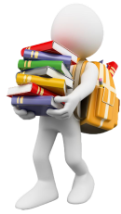 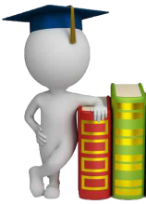 МОБИЛЬНОЕ ПРИЛОЖЕНИЕ 
SIGMA
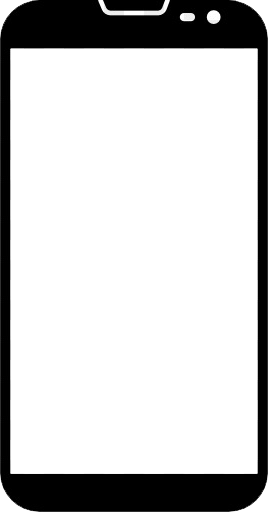 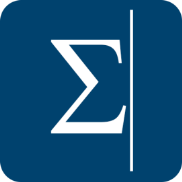 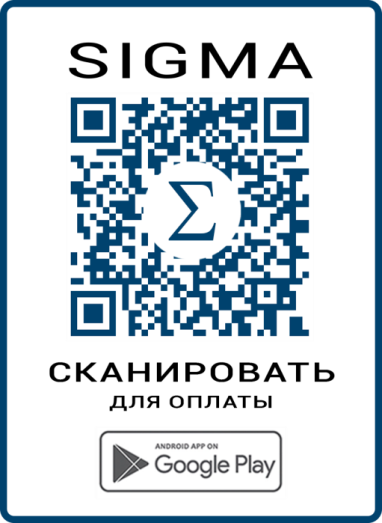 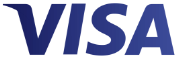 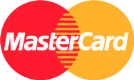 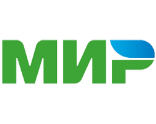 Оплата проезда всех категорий пассажиров
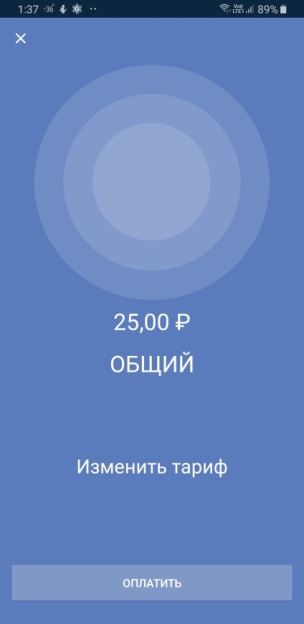 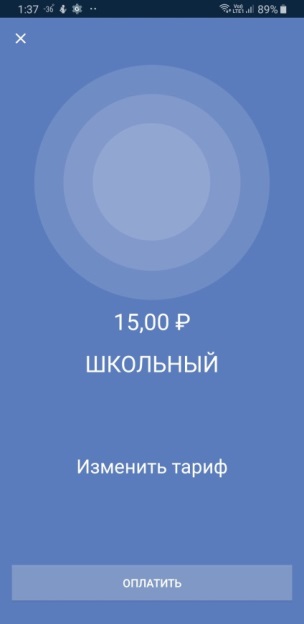 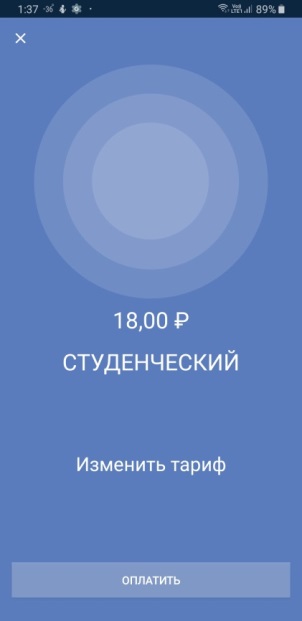 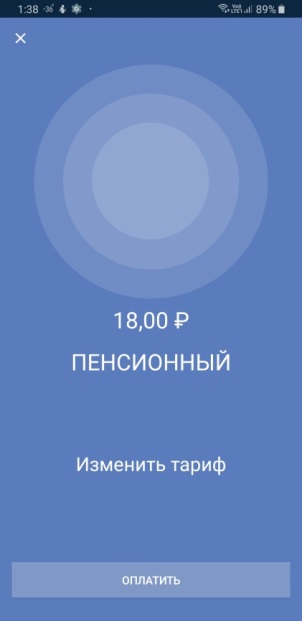 Электронный проездной билет
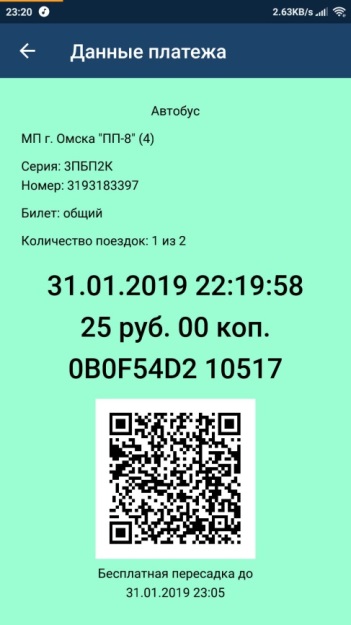 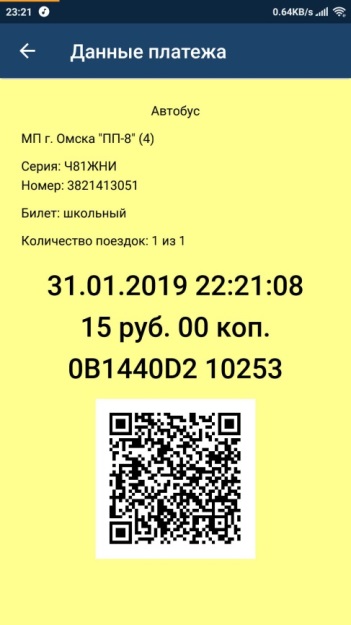 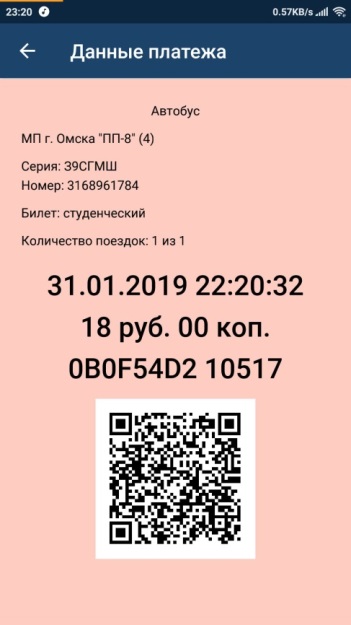 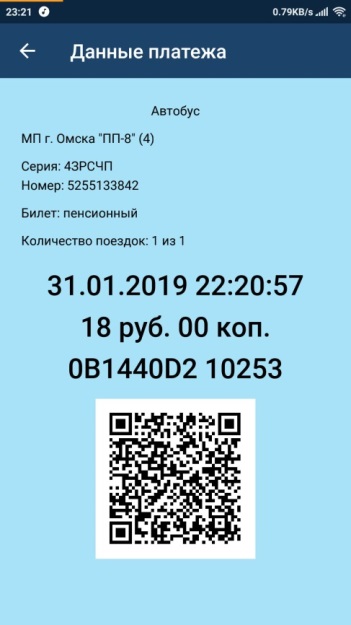 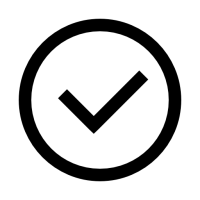 Валидация оплаты по уникальным реквизитам билета
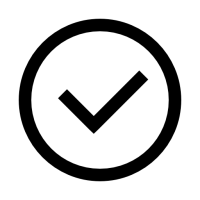 Валидация оплаты с использованием push-уведомлений
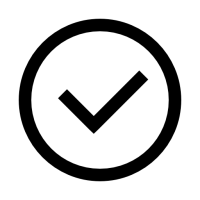 Валидация оплаты с использованием приложения для линейных ревизоров (контролеров)
Гибкое управление тарифами в личном кабинете «Сигма»
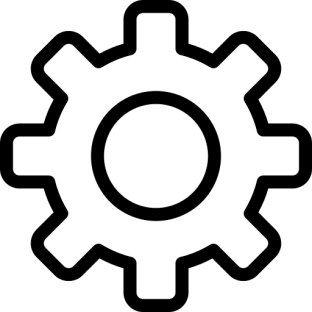 Оплата разовой поездки
Тариф с бесплатной пересадкой в течение 45/90 минут
Проездной с фиксированным числом поездок
Безлимитные проездные билеты
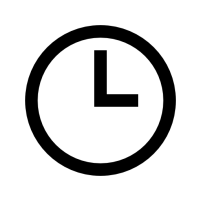 Минимальные временные затраты на подключение
(3-4 недели)
Минимальные финансовые затраты на подключение
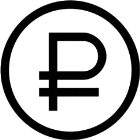 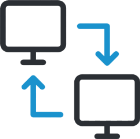 Возможность интеграции с существующими информационными системами
СПАСИБО ЗА ВНИМАНИЕ!
О.Л. Курнявко, 
генеральный директор 
ООО «Сигма цифровые технологии»
ok@sigmaglobal.online
+7 913 613 91 57

www.sigmaglobal.online